Investigating Vertical Alignment in the CA MathematicsContent Standards
[Speaker Notes: Slide 1: Title Slide

Facilitator Notes: Have participants sit with colleagues who are from different grade levels.  It would be ideal to have groups that have one teacher from each grade level, K-5.]
Objective
To deepen our understanding of the alignment of place value concepts and how the CA Math Content Standards provide focus, coherence, and rigor in the Number and Operations in Base Ten (NBT) domain.
[Speaker Notes: Slide 2: Objective

Facilitator: Share objective with participants.]
Place Value Mathematics
Eleven
    Twelve
    Thirteen
    Fourteen
    Fifteen
    Sixteen
    Seventeen
    Eighteen
    Nineteen
Twenty
Thirty
Forty
Fifty
Sixty
Seventy
Eighty
Ninety
[Speaker Notes: Slide 3: Math Learning Experience-Number Words
Material: Post it notes

Facilitator:  “We are going to get started today by giving you an opportunity to explore a few math concepts described in the Number and Operations in Base Ten domain. Let’s begin by talking about numbers in the English Language.”

Animate first text box—teen numbers
Facilitator: “What makes the teen numbers so difficult for our young students?” (Have participants write three reasons on a post it note. Have participants share with colleagues at their table.  Or, you can have participants make eye contact with someone at a different table, walk over to that person, and share with each other their 3 reasons.)

Popcorn out a few ideas from the group.  Possible responses include:
“Teen” could mean ten, but eleven and twelve do not have “teen” in the word.
 Sixteen makes some sense.  Six and teen mean six and ten. 
 Prefixes “thir” and “fif” are not clear for meaning “three” and “five.” 

Facilitator: “According to the Progressions document for Number and Operations in Base Ten, in some Asian countries, number words more directly describe the number amounts, and are translated directly as--ten one, ten two, ten three, and so on.”

Animate second text box-decade numbers
Facilitator: “What about the decade numbers? What difficulties do you see there?” (Have participants discuss and share out a few responses.)
Possible responses include: 
The number 20 is really two tens, so “ty” could be thought of as ten.
 Sixty, seventy, eighty, ninety seem to make sense.
“For” and “thir” and “twe” do not directly connect to two, three and four. 

Critical Point: 
Learning number names is difficult and can be confusing for young learners. They need to be given time and practice to learn this concept.

(Facilitator Resources to help prepare you)
 “East Asian language numbers” 
http://forum.wordreference.com/threads/east-asian-languages-numbers.143687/

“Thinking about thinking: How language and math intersect: Chinese vs. English”
https://larrycheng.com/2009/10/07/how-language-and-math-intersect-chinese-v-english/]
Math Learning Experience-Number Words
Math learning experience
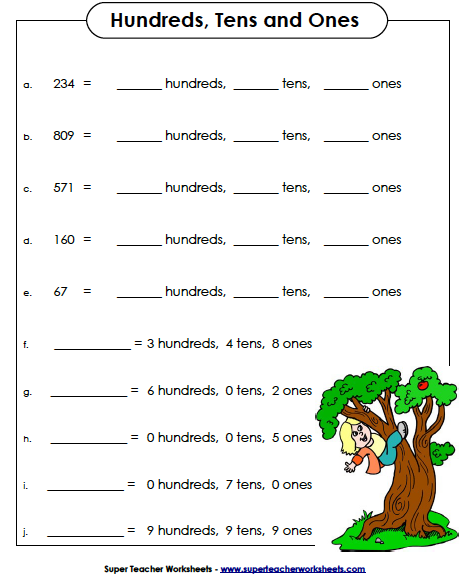 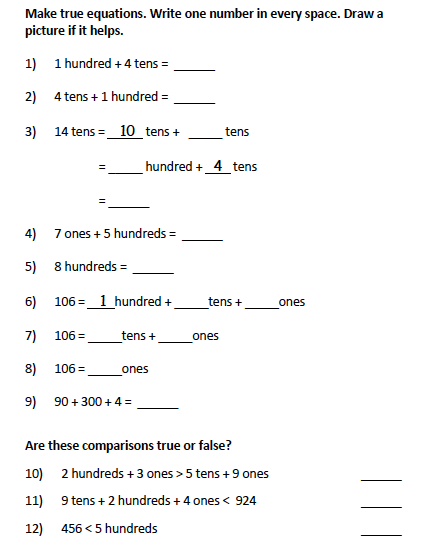 4
[Speaker Notes: Slide 4: Math Learning Experience

Facilitator:
Distribute Place Value Worksheets.
Give participants 3 or 4 minutes to work on both worksheets.
When participants have completed both worksheets, ask, “What do you notice about these two worksheets on place value? How are they the same? How are they different?” 
Give time for table-group discussion.
Have a few participants share their thinking. 
Comments that may surface include:
(a) Both worksheets have whole numbers to the hundreds place.
(b) The Hundreds, Tens, and Ones sheet requires students to put digits in places. There is a pattern, and once the pattern is recognized, students don’t need to think about the numbers and
     quantities.
(c) The other worksheet goes far beyond place naming. It has more to do with understanding what is meant by the labels hundreds, tens, and ones.
    (d) Share that the first worksheet, (Hundreds, Tens and Ones) is most likely how many textbooks, workbooks, and worksheets require students to demonstrate their understanding of place  
         value. Traditionally we have focused on place naming. We traditionally ask questions such as, “What digit was in what place?” 
    (e) The second worksheet, however, is more closely aligned to the depth and rigor required by the CA Math Content Standards. 
    
Critical Point
Understanding the difference between place naming and place value is critical for elementary teachers and for students.

Words of Wisdom
This is an important conversation about a foundational understanding—the difference between place naming and place value. This understanding has important implications for both teaching and learning, so do not rush this conversation. Participants need to have an “ah-ha” moment regarding this difference.]
Math Domains
[Speaker Notes: Slide 5: Domain Progression

Facilitator:
“Today we will investigate vertical alignment in the Number and Operations in Base Ten domain.  As you can see in this table, the NBT domain starts with Kinder and goes all the way to 5th grade.”]
Investigating Vertical Alignment
Vertical Alignment Chart
6
[Speaker Notes: Slide 6: Vertical Alignment Chart

Material:
Handout –Vertical Alignment Chart
Chart Paper
c) 7 half sheets of cardstock (for each group)

Facilitator:
Distribute handout:
H-02 Vertical Alignment Chart—Building conceptual understanding of the base-ten system and its structure 
Distribute 7 half-sheets of cardstock. 
Tell participants you will facilitate the process by working each step with the whole group for the Pre-Kindergarten and Kindergarten grade levels. Then participants will complete the process working with their table groups.
“The purpose of this vertical alignment chart is to understand progression of content over a K-5, K-8, or K-12 grade span AND to reveal evidence of key shifts.  We will be using this chart today to begin our investigation of a big idea in the domain of Number and Operations in Base Ten.” 

(NOTES FOR FACILITATOR REGARDING VERTICAL ALIGNMENT CHART)
• Designed to be used once or twice a year, preferably with a group of K–5, K–8, or K–12 educators, to study standards that relate to the ‘big idea’ that seems to be an area of concern across a school system.
• NOT designed to be used by a single grade-level group or an individual teacher. 
• This process typically takes 2-3 hours to complete. 
• It is also not to be used as a “divide and conquer” activity. 
• The intent is not to simply fill out a form. The power of this tool and process is in the cross grade-level collaborative conversations that lead to a common understanding of how a concept—or big idea—develops over time across a number of grade levels.

Critical Point
The power of this process and tool is the collaborative conversation. It is not about just filling out the chart. The chart is a tool to capture the conversation and common understandings.]
Investigating Vertical Alignment
Investigating vertical alignment in the CA Math Content Standards
Focus Domain: Number and Operations in Base Ten
Select the big idea you will be studying.
Understand the base ten system and its structure.
Determine what your big idea means.
(Discuss the meaning of the big idea in terms of what students need to know and be able to do to demonstrate understanding and application of the base ten system and its structure. )
7
[Speaker Notes: Slide 7: Investigating Vertical Alignment

Material: 
 Poster Chart 1 (title this poster—Place Value Concepts.  Under the title, write the words: Base ten system, Base ten structure, Conceptual understanding)
(2) Poster Chart 2 (title this poster—Place Value Vocabulary.  Under the title, write the words: Position, Units, Digits, Quantity, Place, Magnitude

STEP 1
Facilitator:  (Animate slide to show step 1) “Let’s begin our investigation.  There are 8 steps in this process.  As we look at step number 1 on the slide, it says to select a Big Idea.  But for today’s learning experience, the big idea has been pre-selected in advance to support concepts and ideas within the domain of NBT.  If you at a school decide to revisit this process in the future, the first thing you would do is determine the big idea you want to explore at a deeper level.”
Facilitator:
“In the CA Math Content Standards, a whole domain is far two large—it has too many standards with multiple concepts and skills—to deeply study and discuss during one session or meeting. So to best make use of our limited time, we will narrow our focus to a big idea contained within this domain of Number and Operations in Base Ten.” 
(Animate slide to show The Big Idea.)  “The big idea for today’s investigation is: Understand the base-ten system and its structure.” There are many other concepts we could focus on within this domain, such as Building computational fluency, Developing number sense, Developing the concepts of addition and subtraction, Developing concepts of multiplication and division, Expectations for number ranges and algorithms, and so on.  In today’s work, we will only focus on the base-ten system and its structure.”
“How does this big idea compare to just saying place value?” 
Have participants share ideas at their tables, then have groups share a few responses. Possible responses include:
Both ideas are about our number system.
Place value is a very large concept with many components, such as computation, comparison, and fluency.
This big idea focuses on thinking about conceptual understanding to make sense of the place value system and its structure.

STEP 2
Facilitator:
(Animate slide to show Step 2) “The next step is to determine what the big idea means. One way to start this process is to think about the wording in the big idea and the vocabulary that is related to this mathematical concept or idea.” 
Direct participants’ attention to the charts you prepared in advance posted on the wall (Chart 1 title: Place Value Concepts; Chart 2 title: Place Value Vocabulary).
Place Value Concepts: Base ten system, Base ten structure, Conceptual understanding
Place Value Vocabulary: Position, Units, Digits, Quantity, Place, Magnitude
“You will have five minutes to discuss, with your colleagues, the meaning of the big idea in terms of what students need to know and be able to do to demonstrate understanding and application of  the base ten system and its structure. (Participants’ conversation should include—but not be limited to—the terms on the charts and how concepts around the place value system and structure develop over time and across grade levels.) 
“Be prepared to share some of your discussion with the whole group.”
 Give participants a 1-minute warning to decide which points they will share with the whole group—and who their spokesperson will be.  
“I will ask each table group to share one point of their conversation, and I will record some of your discussion points on the two charts.” 
Continue around the room having tables share one point or idea at a time. 
“Now that we have tapped our prior knowledge, our next step is to take a look at how the CA Math Content Standards actually approached this big idea.” 

Critical Point
Charting the big idea is intended to tap into participants’ prior knowledge. It acknowledges what they already know before studying the standards.]
Investigating Vertical Alignment
Investigating vertical alignment in the CA Math Content Standards
Individually…
Study one grade level at a time. Consider all parts of the standards.
Capture important points from your study in your template.
As a group…
Discuss and come to a consensus on what students need to know and be able to do according to the standards at each grade level or course. 
Record a group summary of each grade-level or course standard on the strips provided.
Use the strips to build a learning trajectory on chart paper.
8
[Speaker Notes: Slide 8: Investigating Vertical Alignment 
Material:
Chart Paper (one for each group)
Tape or Glue Sticks

Step 3Facilitator: (animate slide to show step 3)
“You will notice that our Vertical Alignment Chart has been prepopulated with the Pre-K standards, which are not in the K–5 CA Math Content Standards.”
“It’s important to note that the Pre-K standards do not contain all the same components found in the K–5 CA Math Content Standards.  Therefore, we need to study only the Pre-K standards statements.”
Ask participants to read the standards, then ask the Pre-K teachers to share how they address these 2 standards in their classrooms. Record some responses on a half-sheet of cardstock and model how to attach it to the chart on the lower left corner.
“In Pre-K, the knowledge and skills students gain through counting supports their understanding of the big idea of building conceptual understanding of the base ten system and its structure.” 
“We will continue our study of the CA Math Content Standards with grade K.  (Acknowledge that there are many standards within the NBT domain and in other domains that do support this concept yet that are not listed in our chart to study.) 
Have participants do the following:
First, individually read and study the content standards listed in the chart for grade K. Then examine the cluster headings. What additional information do you find?
Look for footnotes—if there are footnotes, what additional information do you find?
Look at the kindergarten Critical Focus areas in the Introduction. Is this group of standards part of a critical area?
Take note of the wording in the kindergarten standard “ten ones and some further ones.” What would this look like in a kindergarten classroom? What would students be doing and saying?
Step 4
Facilitator: (animate slide to show step 4)
 NOTE: Participants will work individually in this step. Group discussions begin during step 5.
Direct participants’ attention to the third column of the Vertical Alignment Chart (labeled Important Points from Group Discussion): this is where they will record notes of their findings from their study during step 3.
Clarify: notes should include all important information from all components of the standards—such as number ranges, vocabulary, important verbs, and models & strategies—but should not copy each standard verbatim.  

Steps 5 and 6
Facilitator: (animate slide to show step 5 and 6)
Next, participants discuss their individual findings with their groups, which should arrive at a common understanding about what this standard means in terms of what students should know and be able to do. 
Model how to record table-group findings on the half-sheet of cardstock, then have participants record their groups’ findings and understandings on a half-sheet, and have groups share their summary statement for grade K.
Step 7
Facilitator: (animate slide to show step 7)
Write the big idea at the top of a sheet of chart paper.
Attach (with tape or glue)  the grade Pre-K and K strips to the bottom left corner of a sheet of chart paper. This will leave room for recording discussion points during step 8.]
Investigating Vertical Alignment
Investigating vertical alignment in the CA Math Content Standards
Individually…
Study one grade level at a time. Consider all parts of the standards.
Capture important points from your study in your template.
As a group…
Discuss and come to a consensus on what students need to know and be able to do according to the standards at each grade level or course. 
Record a group summary of each grade-level or course standard on the strips provided.
Use the strips to build a learning trajectory on chart paper.
9
[Speaker Notes: Slide 9: Investigating Vertical Alignment

Repeat steps 3 through 7
Facilitator:
Each table needs to have at least 2 lower elementary (Pre-K–2) participants to work together and at least 2 upper elementary (grades 3–5) participants to work together. Tell participants that the whole table will build one trajectory. 
Depending on the allotted time for the professional development, there are two options for group work.  If you have a short amount of time, you can have the group divide the work.  The lower elementary group will concentrate their study on grades Pre-K–2, and the upper elementary groups will study the standards for 3–5.   If you have a longer amount of time, ask the group to work together and go grade level by grade level.  
Participants will work through Steps 3 through 7 for the assigned set of grade-level standards. One person from each table group should act as a table monitor, who will use the steps on the slide to guide the group’s work. 
Critical Point
The power of this process and tool is the collaborative conversation. It is not about filling out the chart. The chart is to be used to capture the conversation and common understandings. 
Words of Wisdom
Move around groups, monitoring conversations and answering questions, and prompt discussions around the mathematics in the standards.]
Investigating Vertical Alignment
Investigating vertical alignment in the CA Math Content Standards
As a group, analyze the trajectory, considering the following questions:
What changes occur from grade to grade?
Where are concepts introduced, developed, and finalized?
Does an idea or skill get more complex, and if so, how?
10
[Speaker Notes: Slide 10: Investigating Vertical Alignment

Step 8
Facilitator:When groups finish placing all their strips on chart paper, have table groups gather at their group trajectories. Starting with the lower elementary grades, have each subgroup share some of the conversations they had while studying the standards and their justifications for the findings they noted on each grade-level strip with their table group. 
Next, direct table groups to discuss the questions found in step 8. 
Have table groups record their answers to the Step 8 questions on the right side of the chart. Tell participants that they may want to record additional observations and findings that surfaced during their discussions.
Allow time for table groups to share a few of their findings with the whole group.
Ask participants to return to their seats and have a short discussion about the shifts (focus, coherence, and rigor). Ask, “How did these key shifts surface during this learning experience?”
At this time, have participants take a second look at their big idea chart and modify it as needed. They may want to add information, delete, or edit what they originally thought. 

Critical Point
Make sure the wording in the standards—describing ten ones and some further ones; a bundle of ten ones; and hundreds, tens, and ones—surfaces in the conversation. 
The power of this process and tool is the collaborative conversation. It is not about just filling out the chart. The chart is to be used to capture the conversation and common understandings. 

Words of Wisdom
The focus of this work is the conversation and seeing the coherence of this concept across grade levels. The purpose of the Vertical Alignment Chart is to capture conversations and ideas.]
Investigating Vertical Alignment
Reflection
How does studying standards across grade levels influence what I do in my classroom?
How does studying the standards in this way support my understanding of the key shifts of coherence, focus, and rigor?
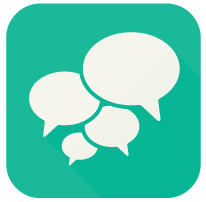 11
[Speaker Notes: Slide 11: Reflection

Facilitator:For this debrief, mix participants so they are not sitting with the same people that they worked with to create the learning trajectory. Tell participants that they will return to their original seats after the debrief.
Give participants about 2 minutes to reflect individually and silently about the questions on the slide, then have them discuss the questions with those at their tables.
After about 4 minutes, ask groups to share out a few of their conversation points.
Some of the important ideas that should be surfaced include:
#1 — It is important that we, as teachers, spend collaborative time studying the standards to ensure horizontal and vertical alignment. In addition, studying the standards can be used as a structure that supports differentiation and allows us to fill gaps in student learning.
#2 — Investigating how a big idea changes and grows across multiple grade levels speaks to the coherence of the standards. This investigation helps educators determine the grade level(s) at which the big idea is a critical area of focus. In addition, studying the standards helps educators determine the grade levels at which rigor—conceptual understanding, procedural skills, and fluency—is developed.
Summarize by reminding participants that studying the standards is a continuous journey, and alignment is an ideal state. 
Reiterate the need for the use of common, simple, collaborative tools that promote common understanding of the CA Math Content Standards, and that system-wide studying of the standards is one of a number of steps towards district-wide implementation of the CA Math Content Standards.
Remove one of the strips from the chart and ask, “What happens if a teacher decides not to teach one or more standards?” Popcorn some responses. 
Remind participants that we all need to work hard to implement with fidelity for the good of our students.
Ask participants to return to their original seats, then to take a few minutes to revisit their chart that describes their understanding of the big idea. Ask them to use the information on the vertical alignment chart to adjust their description of the big idea (if necessary) to better reflect their current understanding.

Critical Point
To get to the ideal state of alignment, leaders must support structured, ongoing, and collaborative study of the standards.

Words of Wisdom
Don’t rush this conversation—it is pivotal.]